Universitas Muhammadiyah Prof. DR. Hamka(UHAMKA)
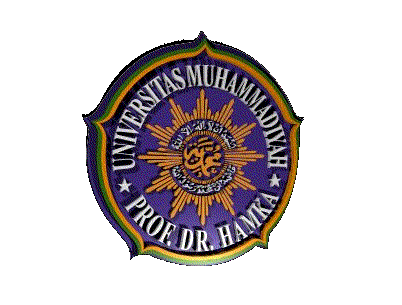 PERTEMUAN 12 TIK PGSD
CENTRAL PROCESSING UNIT
CPU(Central Processing Unit)
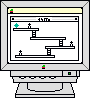 DEFINISI CPU
CPU ( Central Processing Unit ) adalah yang termasuk dalam ketagori perangkat keras komputer (Hardware) yang mana memiliki tugas sebagai menerima dan melaksanakan berbagai perintah serta pngolahan data dari perangkat Lunak (Software).
Fungsi dan Cara Kerja CPU
Pada dasarnya CPU sendiri memiliki cara kerja yang berpusat terhadap 3 Fungsi dasar yakni menerima masukan (Input), kemudian memproses/mengolah data menjadi keluaran (Output). Jadi, data yang masuk tersebut kemudian di olah oleh CPU menjadi Output yang dapat di simpan baik itu sifatnya sementara atau permanen.
Bagian-Bagian (Kompunen) dari CPU
Unit Control
Register
ALU (Aritmetic Logic Unit)
CPU Interconnections
Fungsi Unit Control
Untuk melakukan sinkronisasi berbagai komponen dalam CPU agar fungsi dari operasi cpu tersebut berjalan dengan baik. Di samping itu unit control juga memiliki fungsi untuk mengatur dan mengendalikan masukan (Input) dan keluaran (Output) data di dalam memori.
Fungsi Register
Untuk menyimpan instruksi atau proses data. Umumnya register di pakai hanya sebagai menyimpan data ketika di olah sehingga sifat penyimpanan ini hanya sementara.
Fungsi ALU
Sebagai mesin bahasa dan juga merupakan komponen yang bertugas menjalankan operasi logika atau operasi aritmetika. Fungsi lainnya dari ALU adalah membuat keputusan sesuai dengan intruksi program terkait operasi logika.
Fungsi 'CPU Interconnections'
Berfungsi untuk menghubungkan dengan setiap komponen yang ada di dalam CPU di antaranya seperti unit control, register dan ALU dengan komponen eksternal CPU dan system lainnya.